¡TRABAJEMOS LA LECTOESCRITURA!
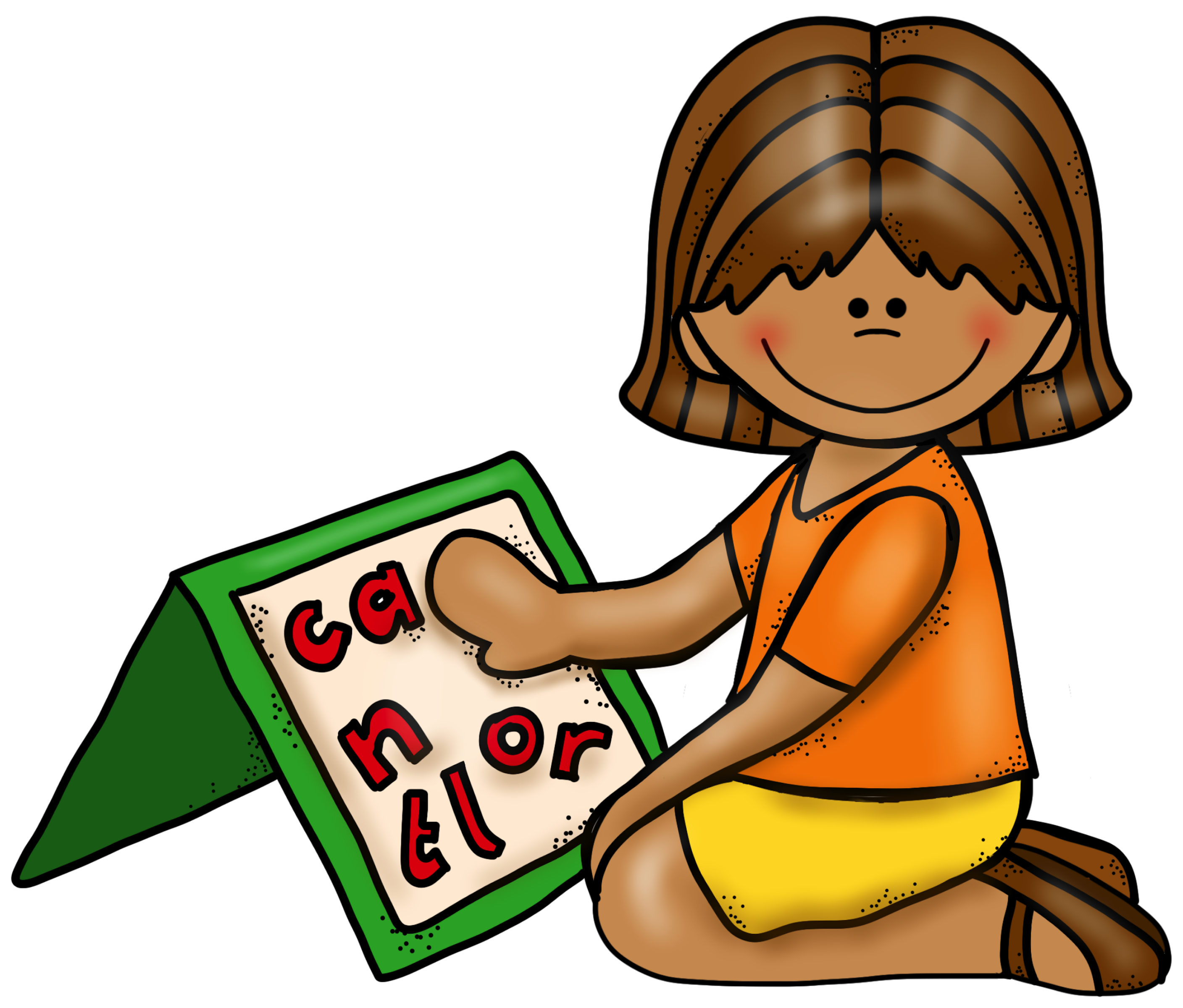 Orientación Andújar
ORDENA LAS SÍLABAS PARA FORMAR PALABRAS (3 SILABAS)
JA
PÁ
RO
ÑO
O
TO
PE
TA
LO
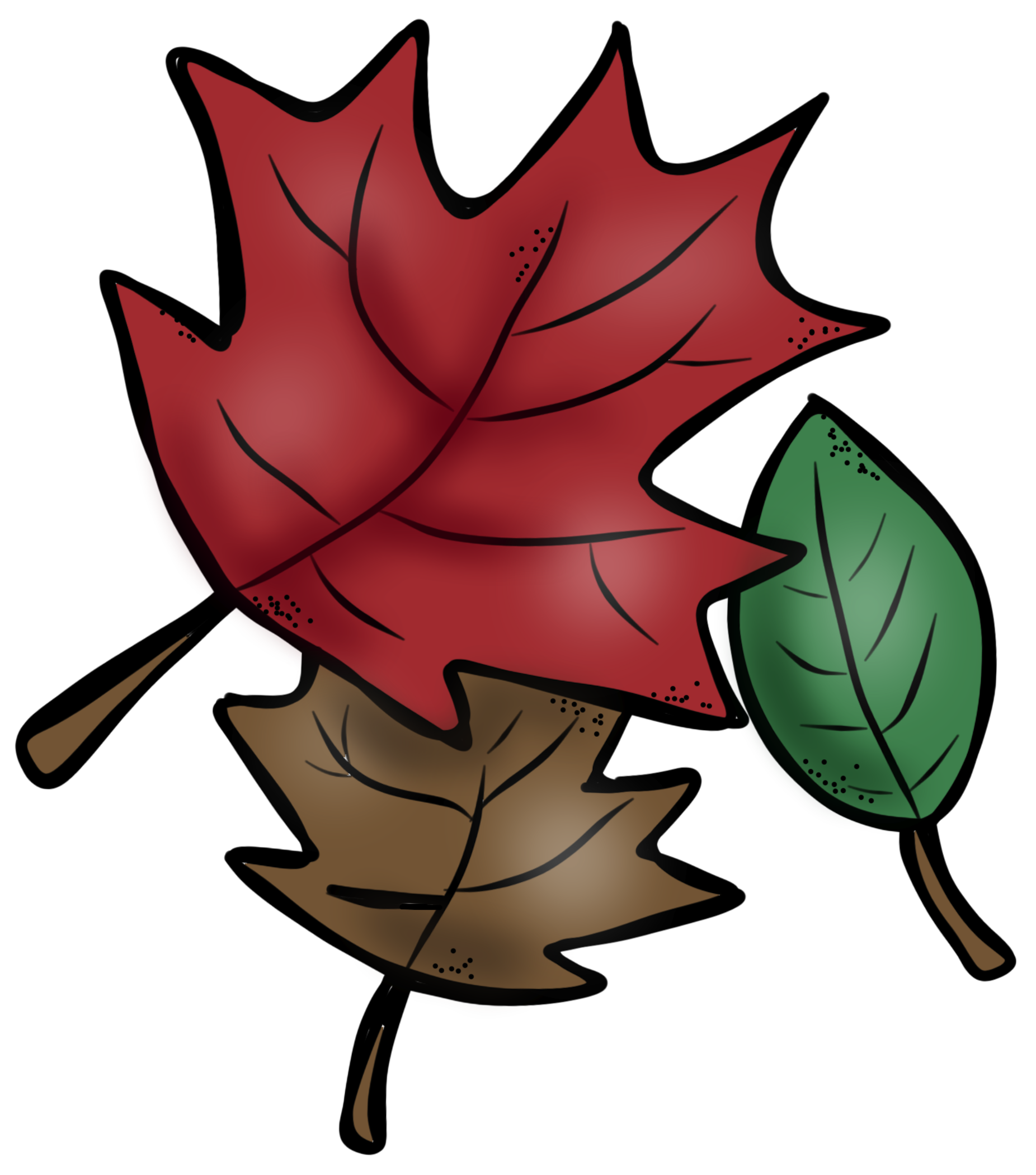 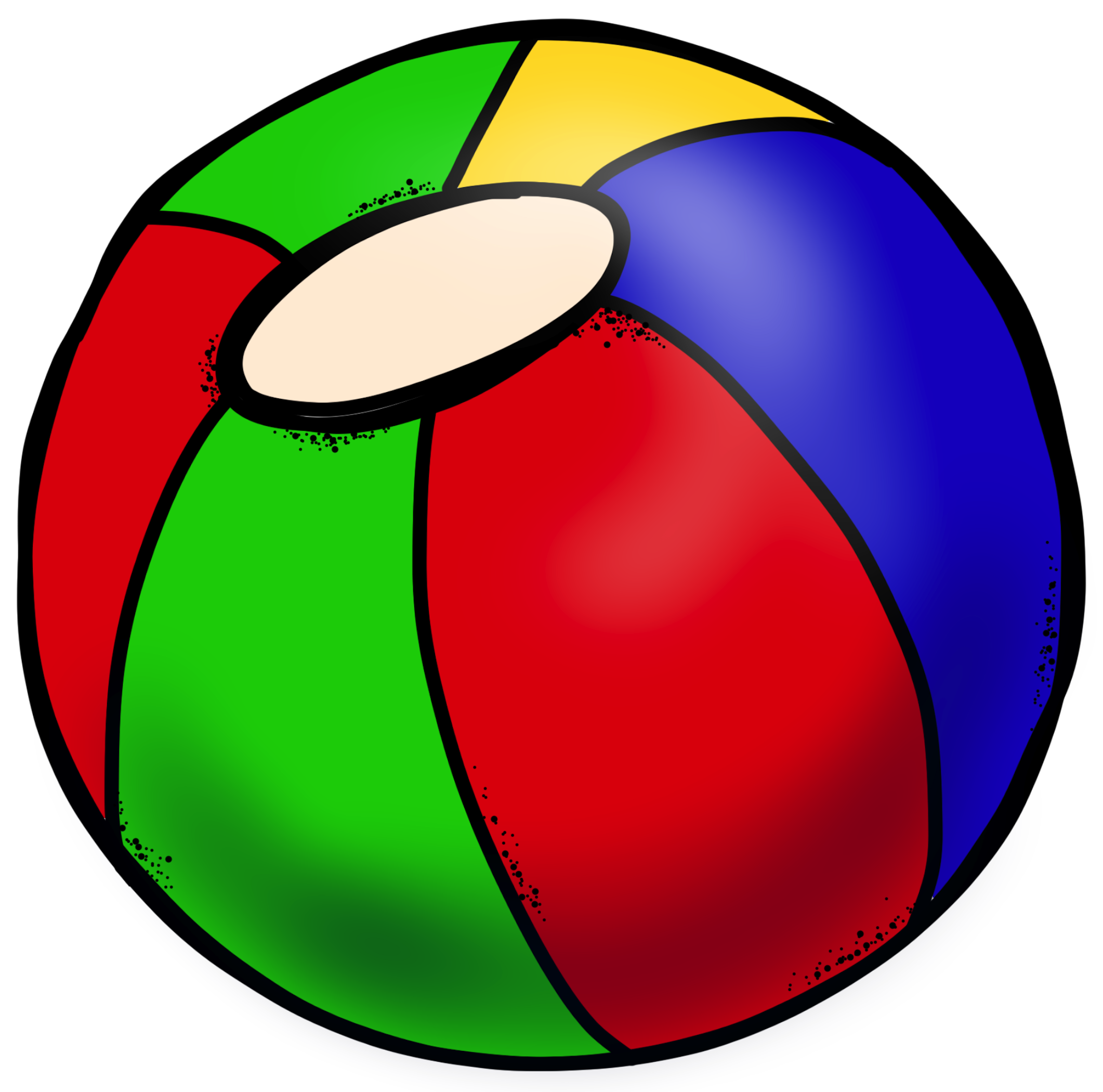 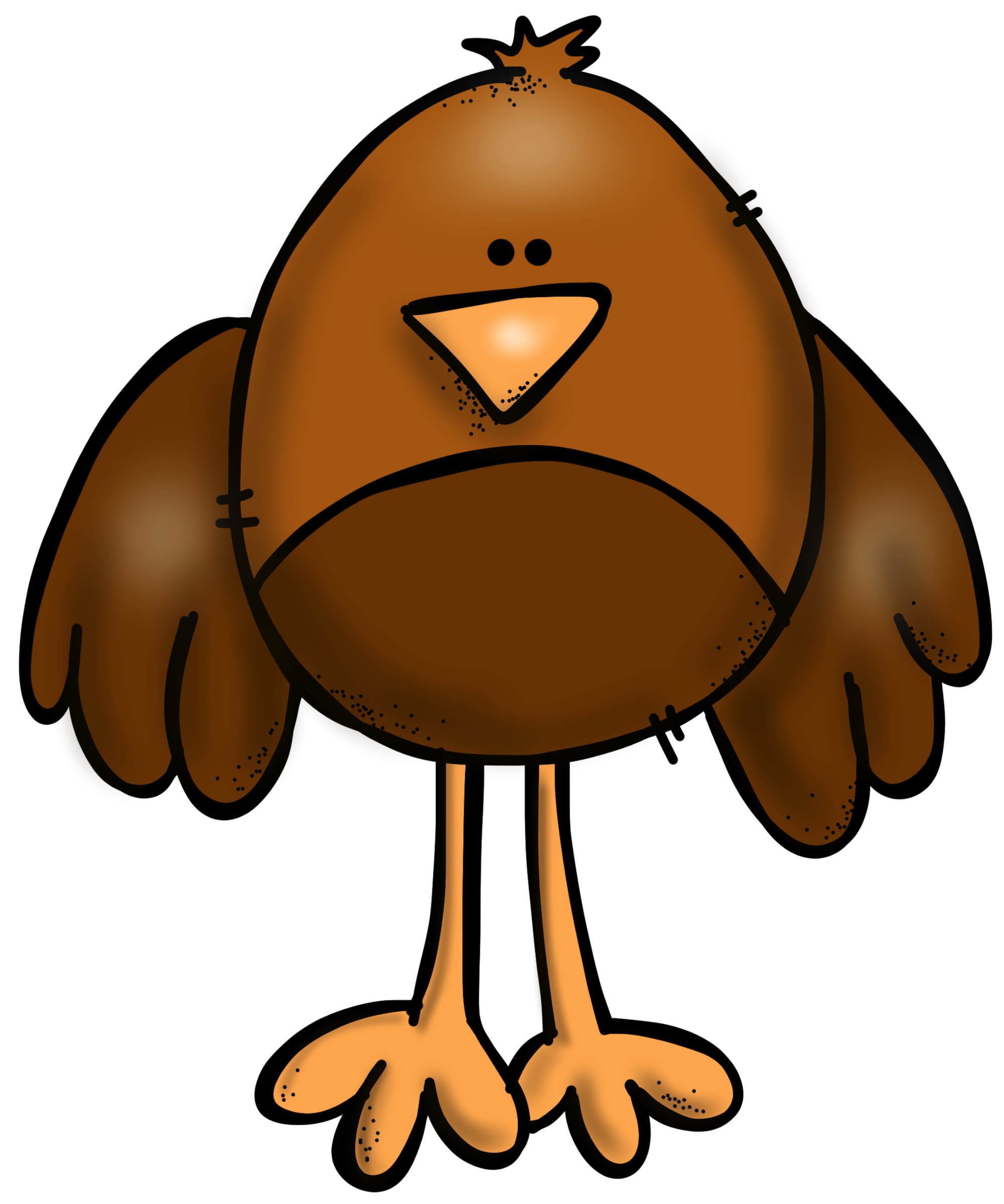